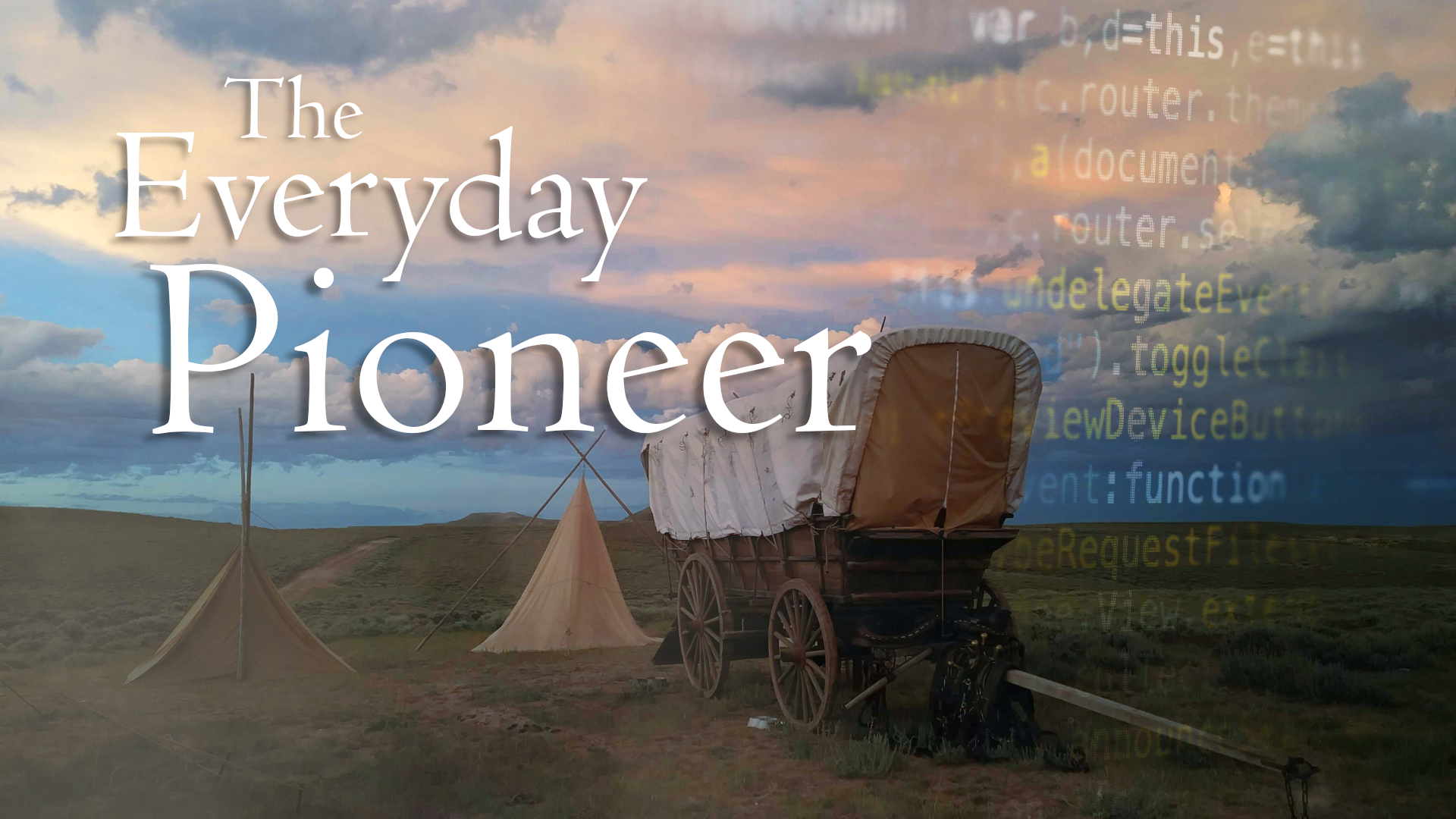 About Me
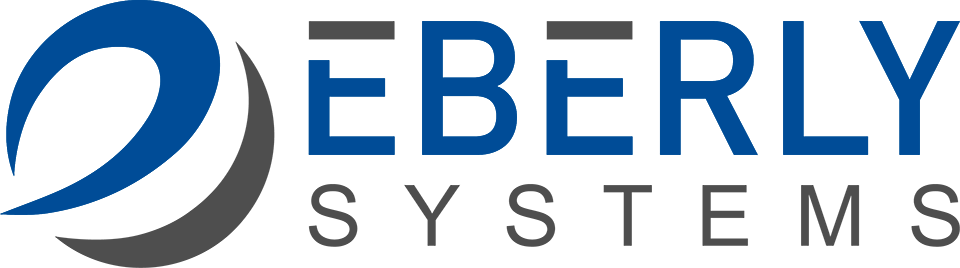 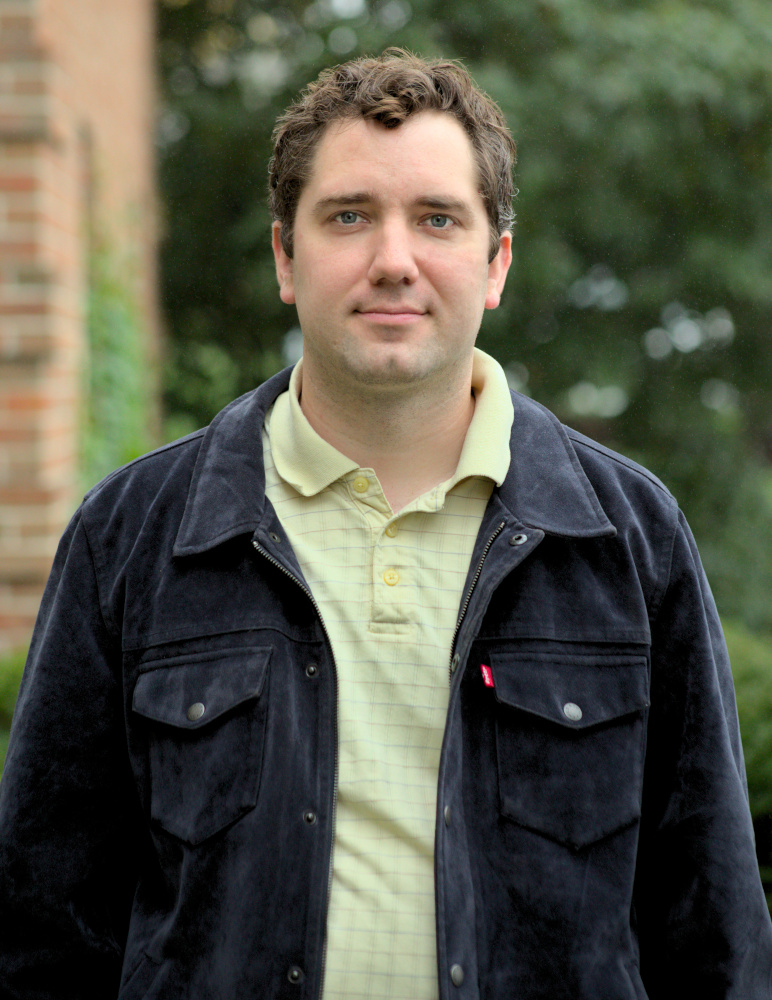 Nate Moss
DevOpsArtist, Biblicist, Thinker
Systems Engineer for Eberly Systems
Worked in IT for over 12 years
A PK involved in ministry from youth
natemoss.com/EverydayPioneer
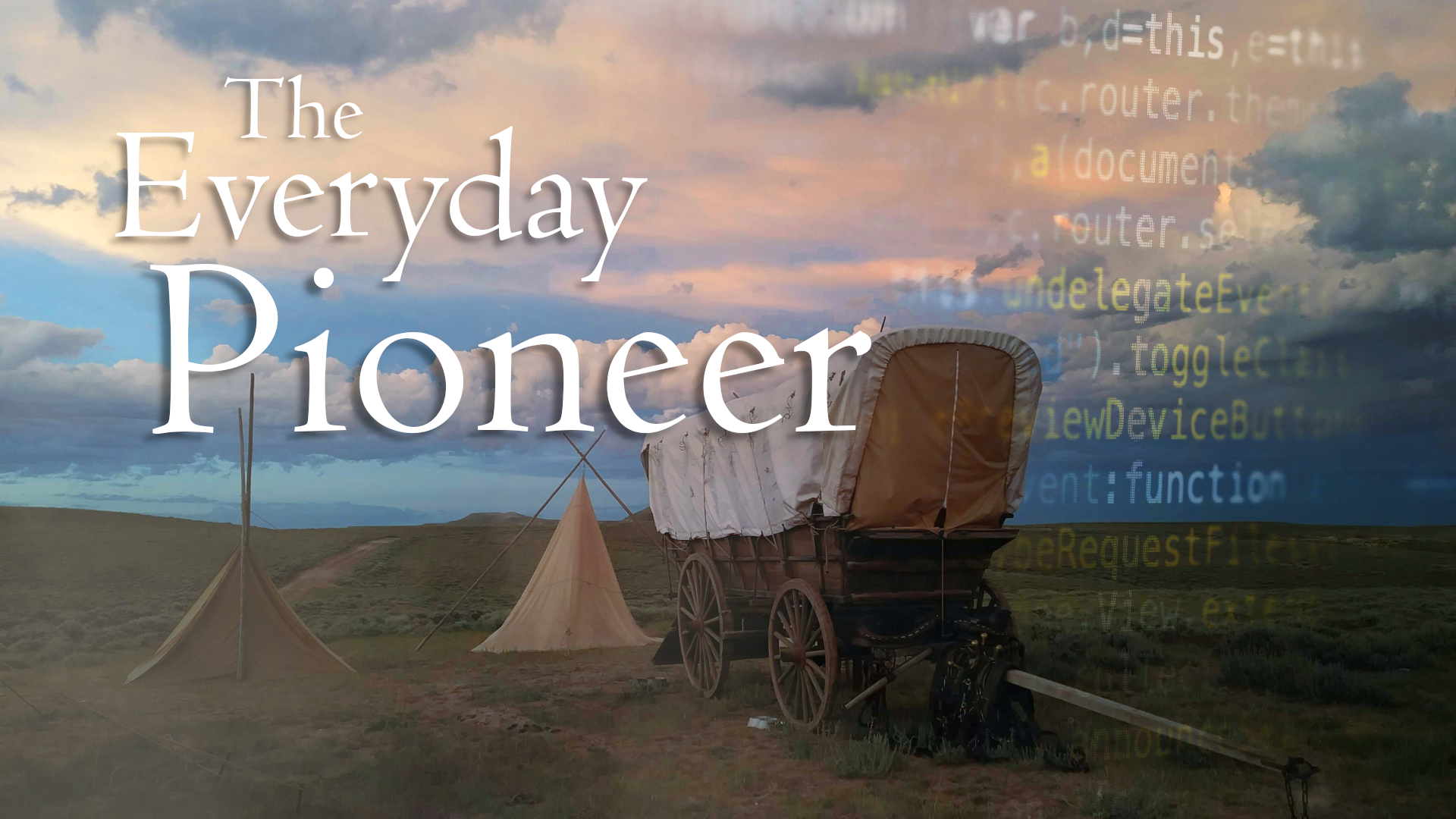 Attitudes Toward Technology
Attitudes Toward Technology
Total Rejection
Attitudes Toward Technology
“Ignorant”
Total Rejection
Attitudes Toward Technology
Casual Enthusiasm
“Ignorant”
Total Rejection
Attitudes Toward Technology
Intentional Technology User
Casual Enthusiasm
“Ignorant”
Total Rejection
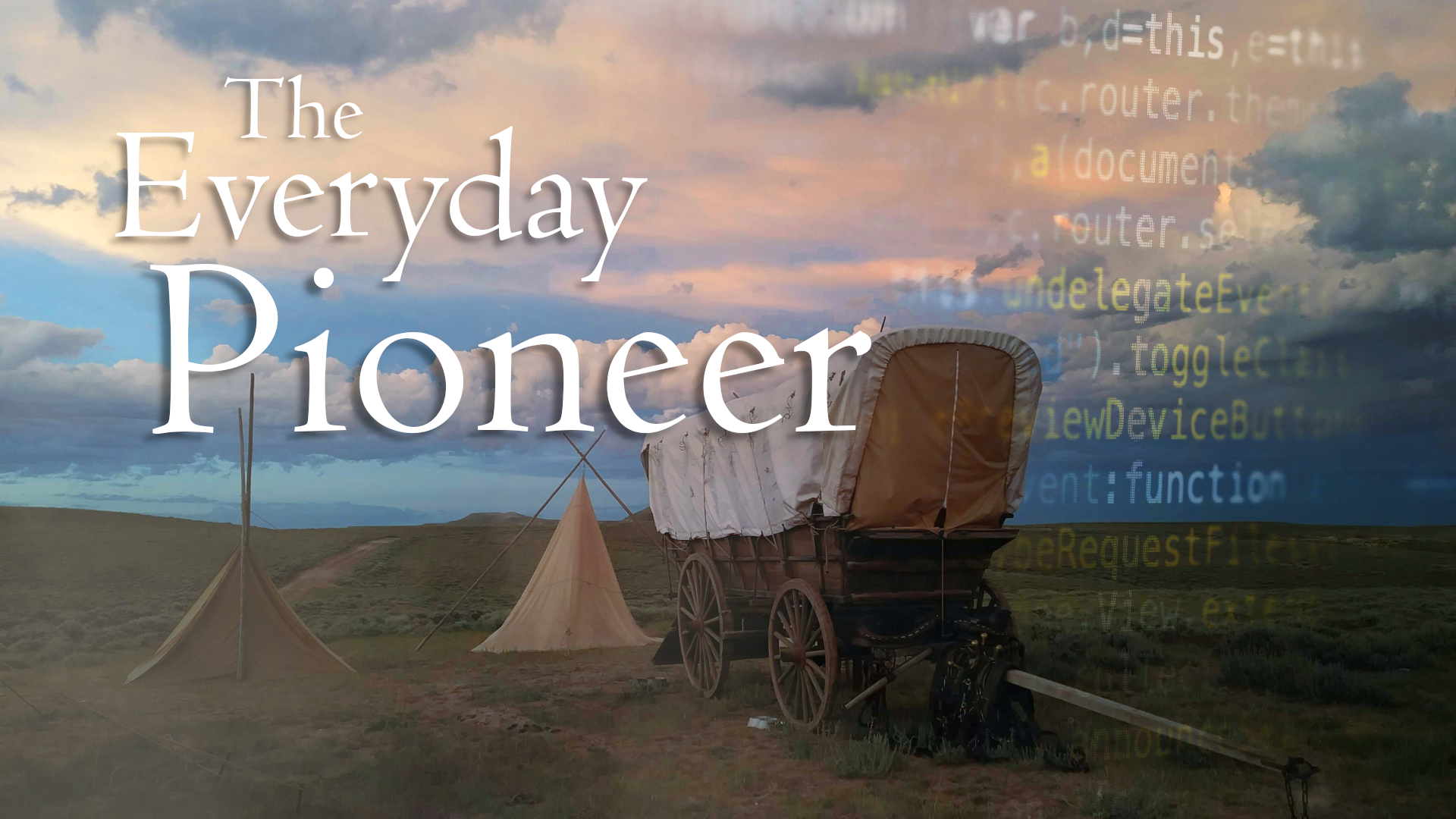 What a Pioneer Needs
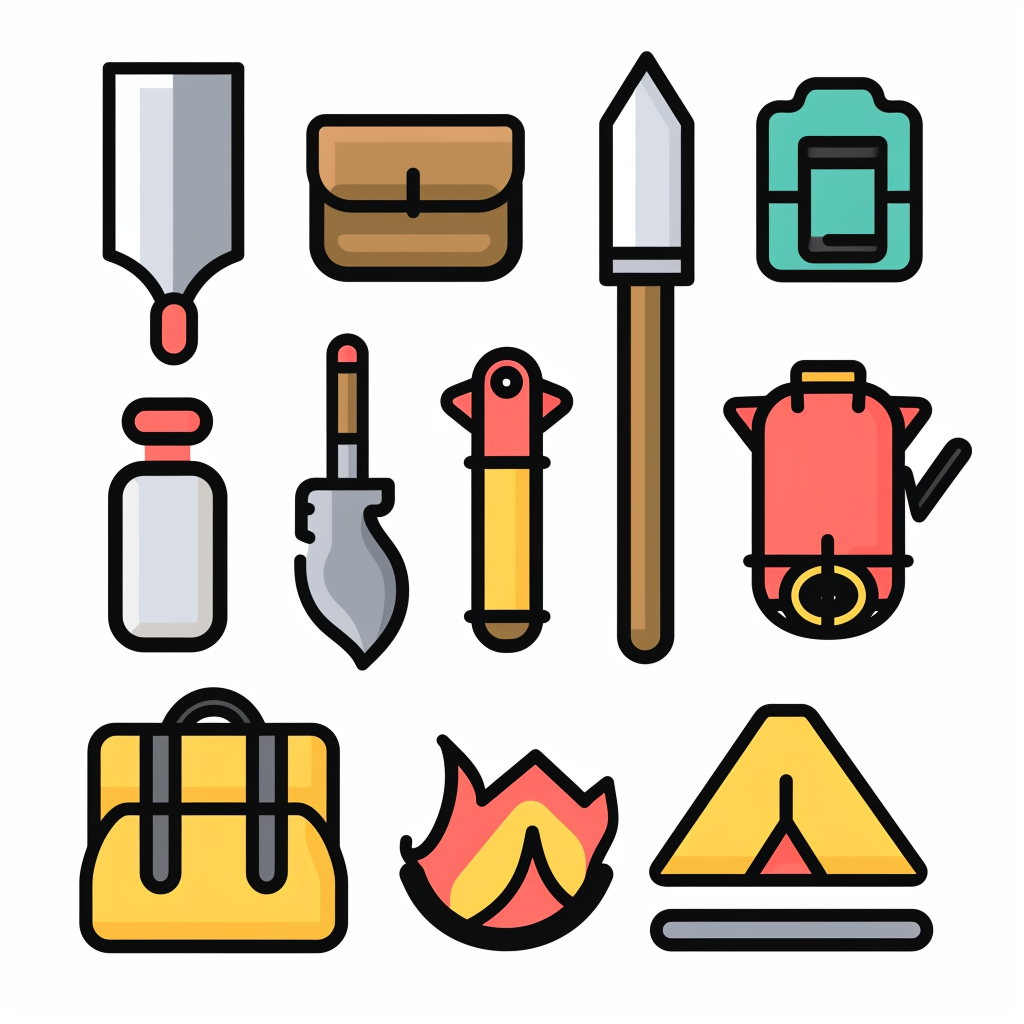 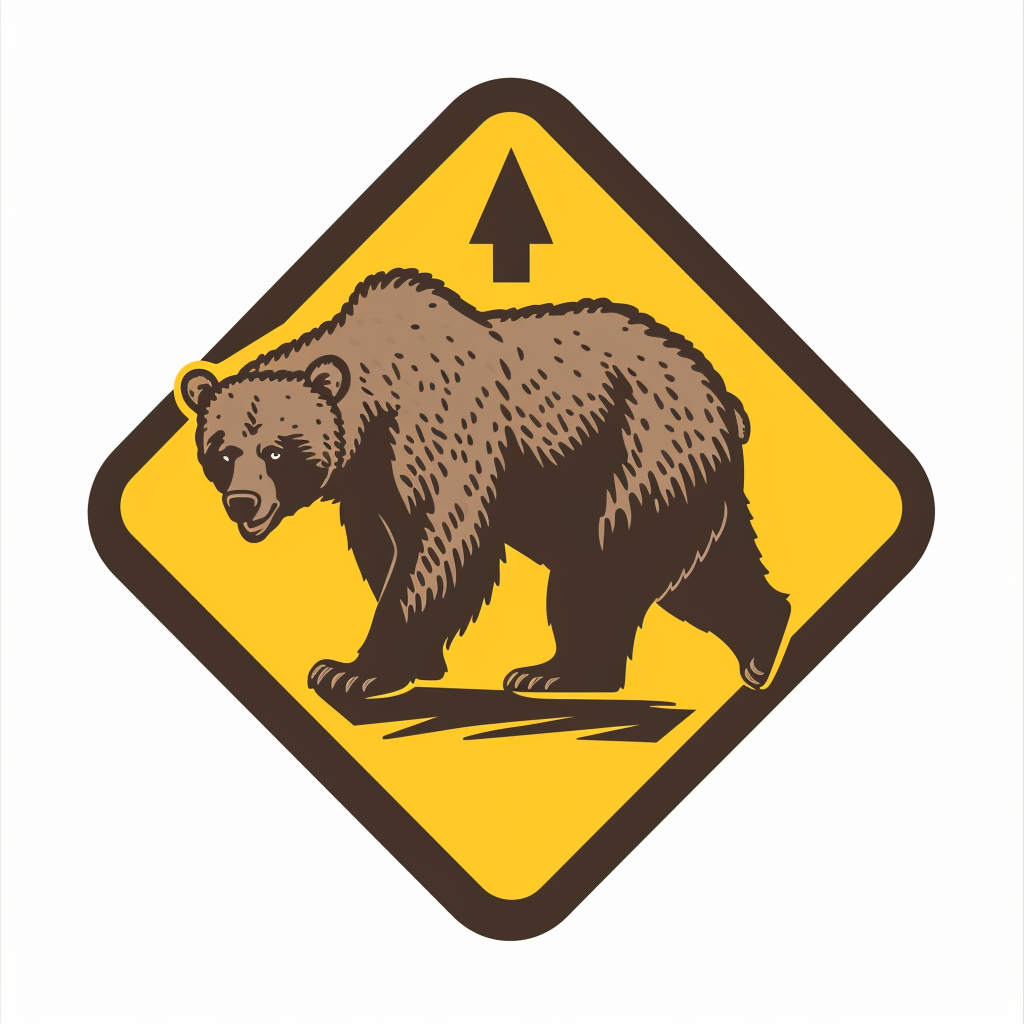 What Threat Actors are Motivated by
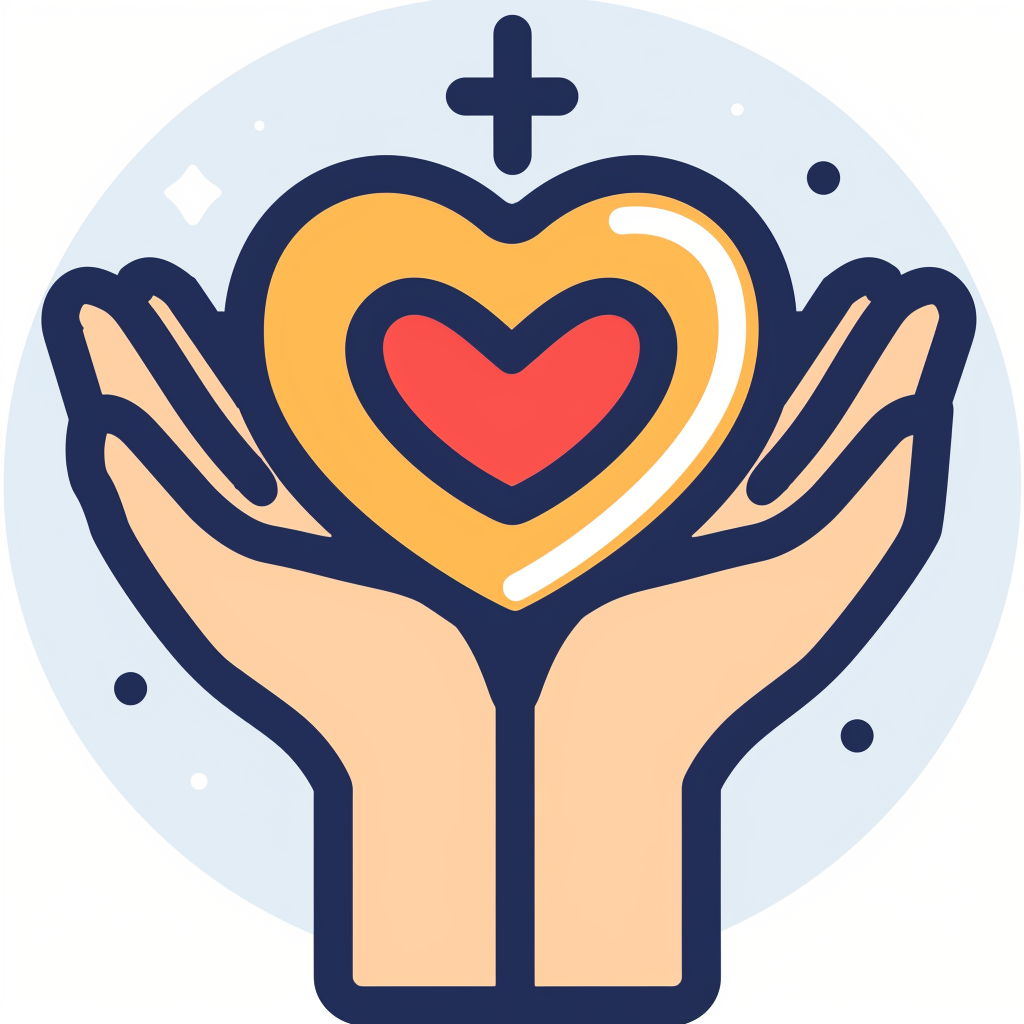 85% of Breaches Involve “the Human Element”
https://www.radarfirst.com/blog/incidents-breaches-and-the-human-factor/
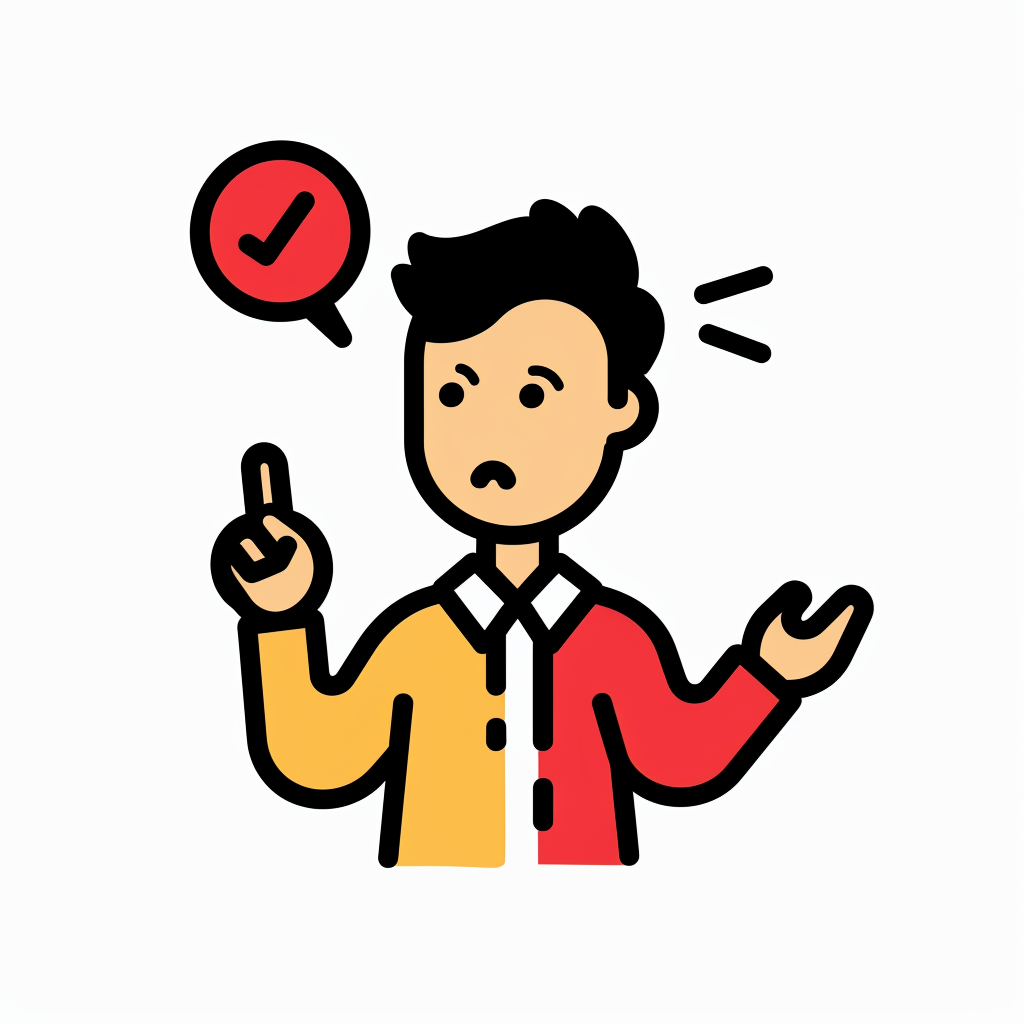 Examples of Cyber Deception
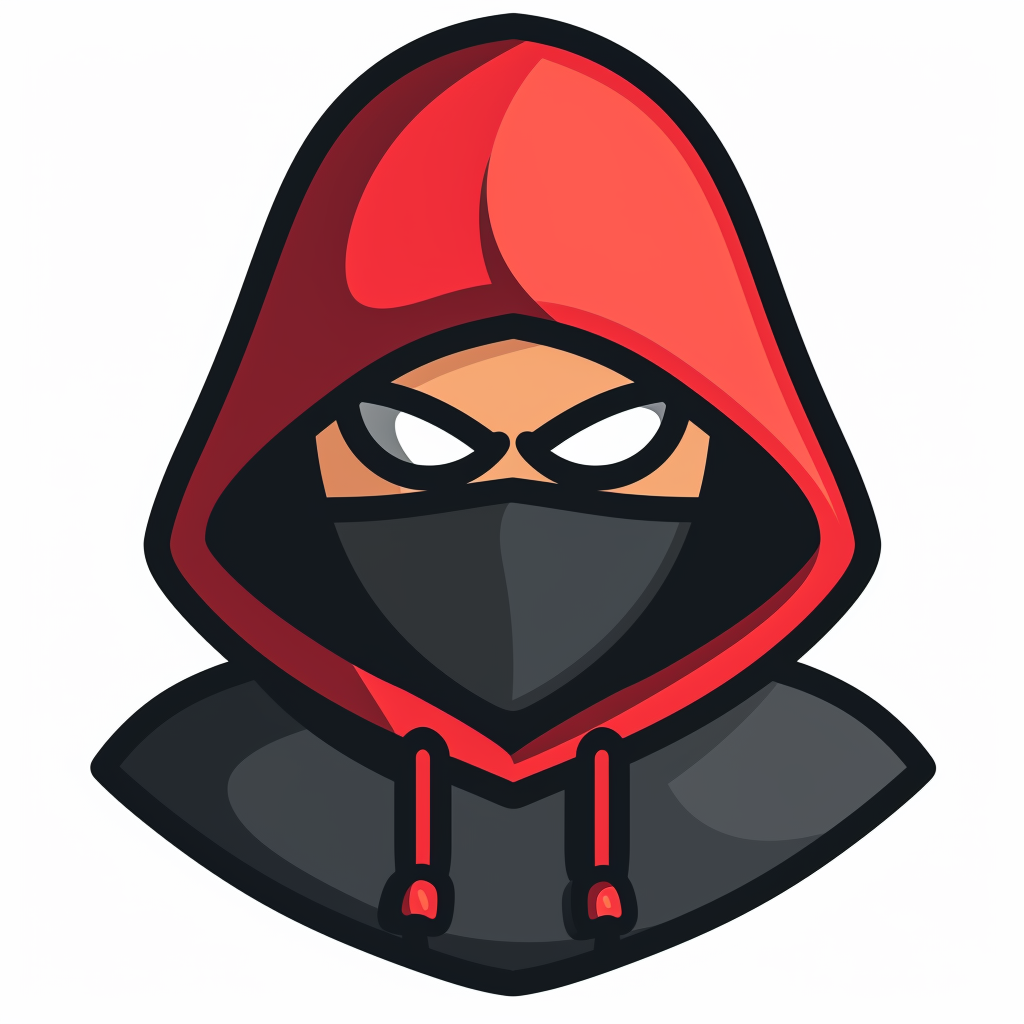 Email Phishing
https://www.thesslstore.com/blog/phishing-email-examples-the-best-worst/
Vishing
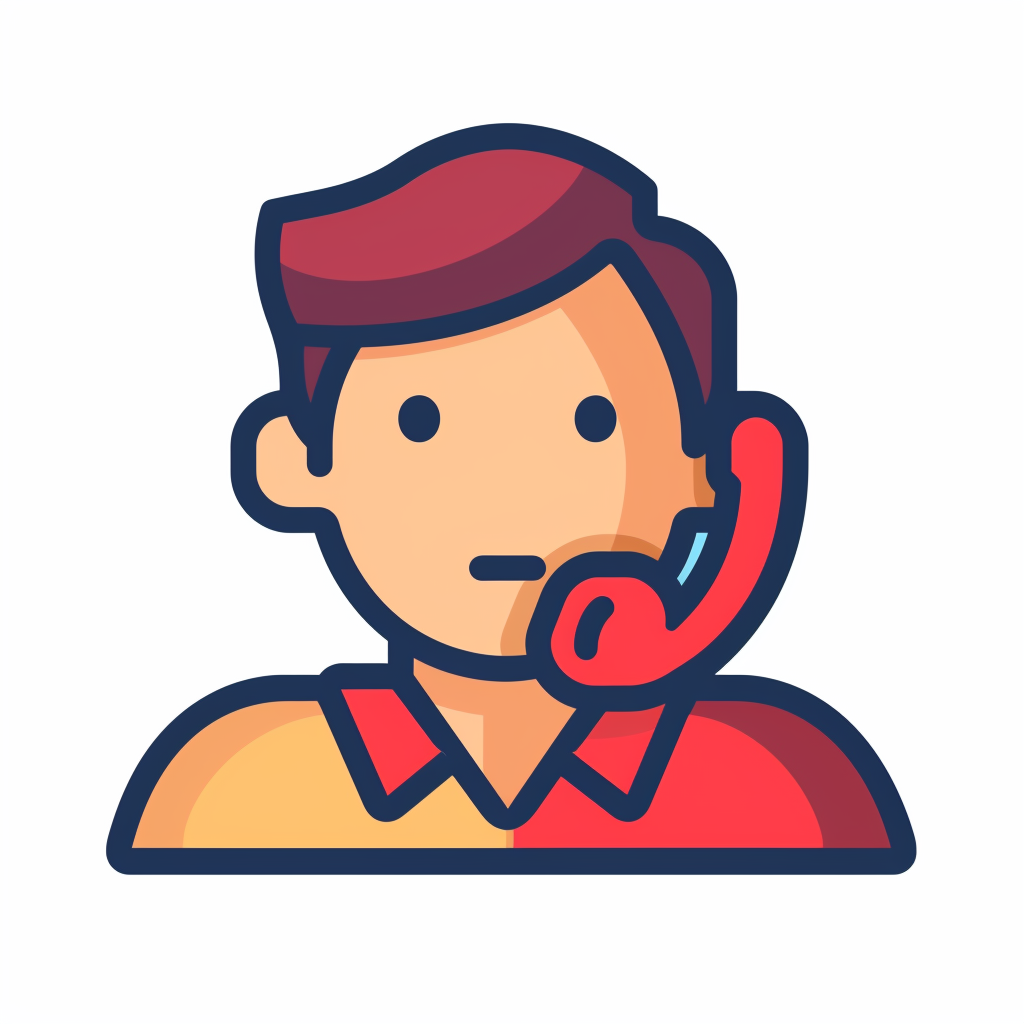 Spear Phishing
https://www.imperva.com/learn/application-security/spear-phishing/
Whaling
https://www.agari.com/blog/whaling-phishing-email-fraud
Smishing
https://www.proofpoint.com/us/threat-reference/smishing
Credential Harvesting
https://www.avanan.com/blog/new-credential-harvesting-scam-spoofs-microsoft
Pharming
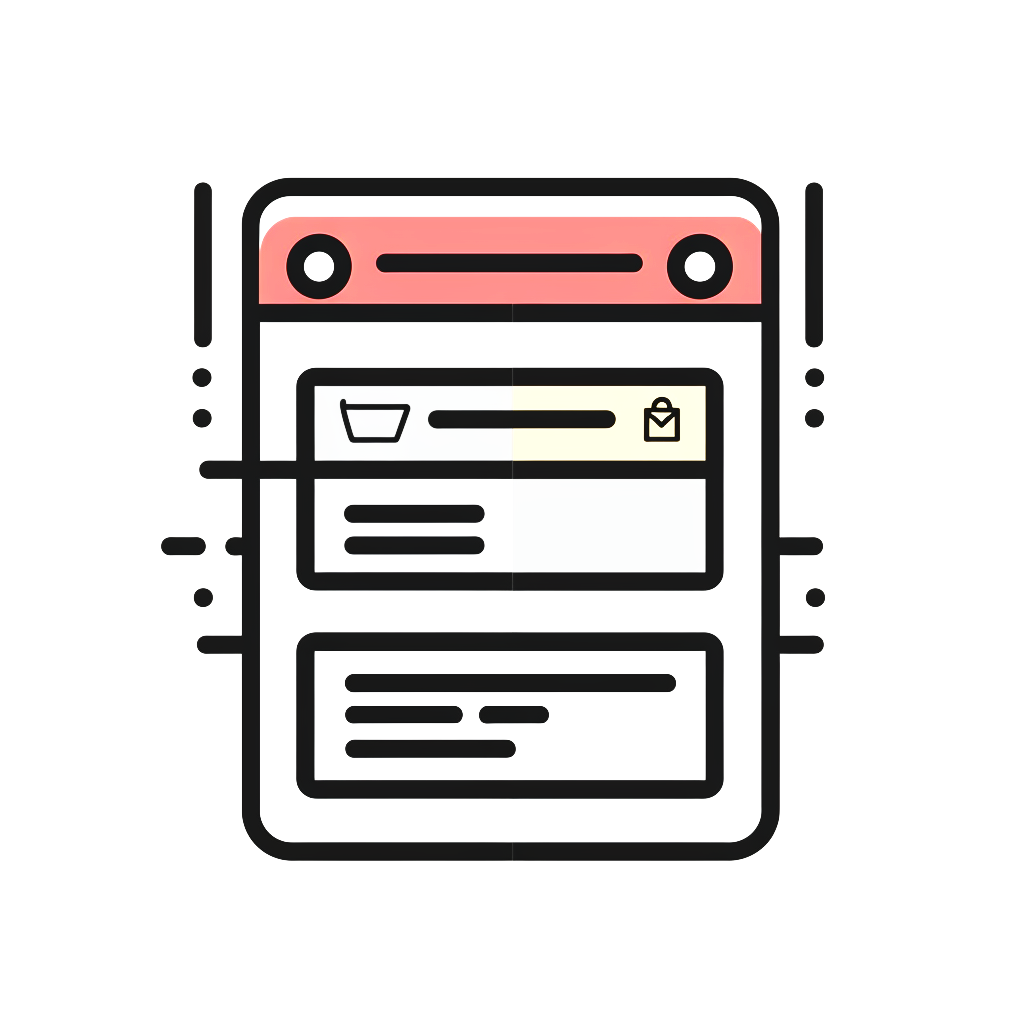 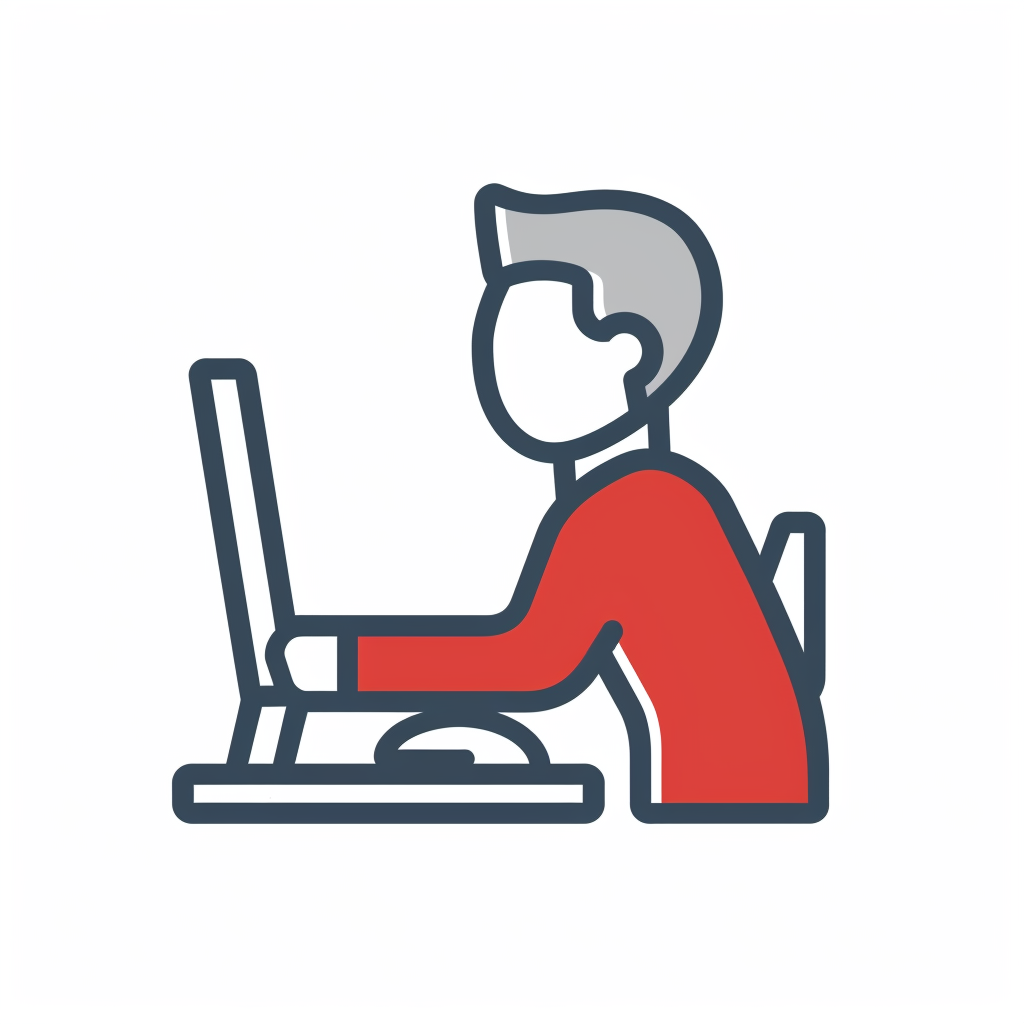 intercepted
MyFavoriteWebsite.com
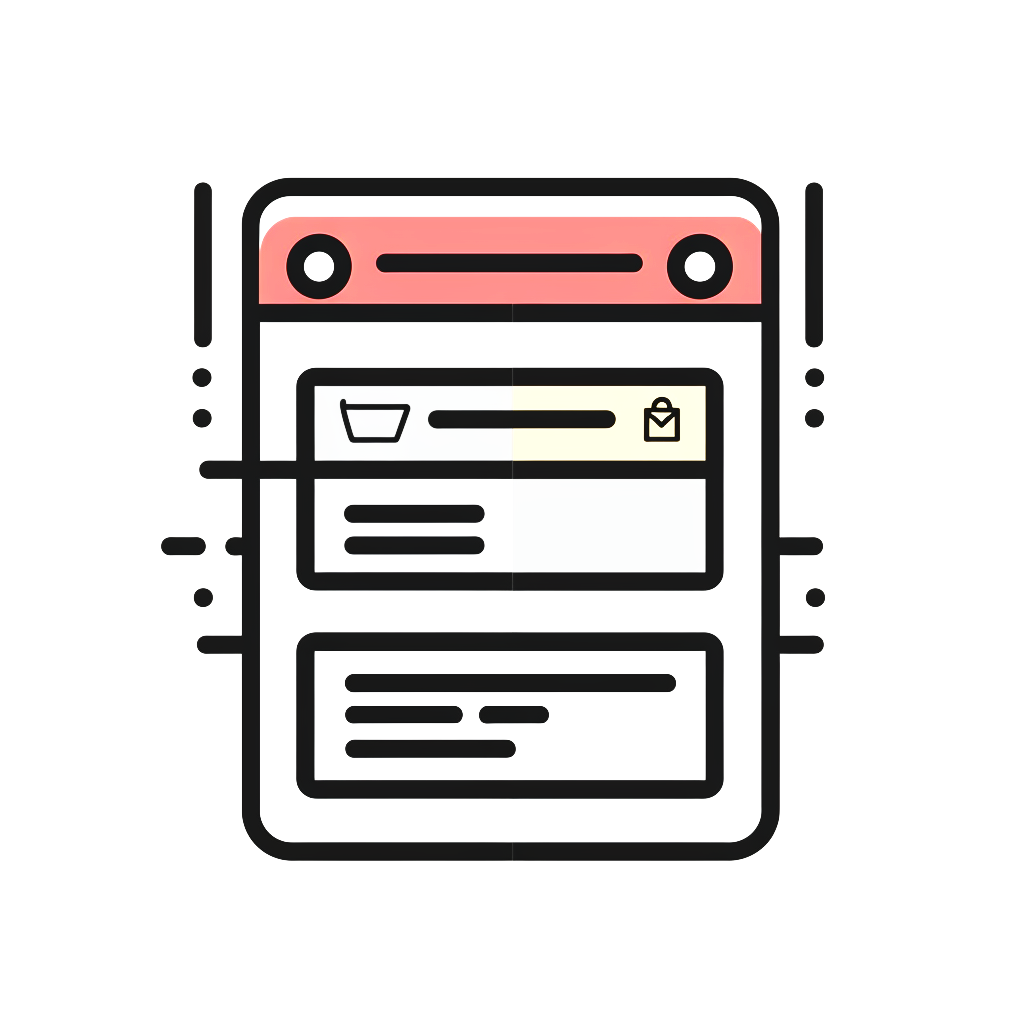 Social Engineering
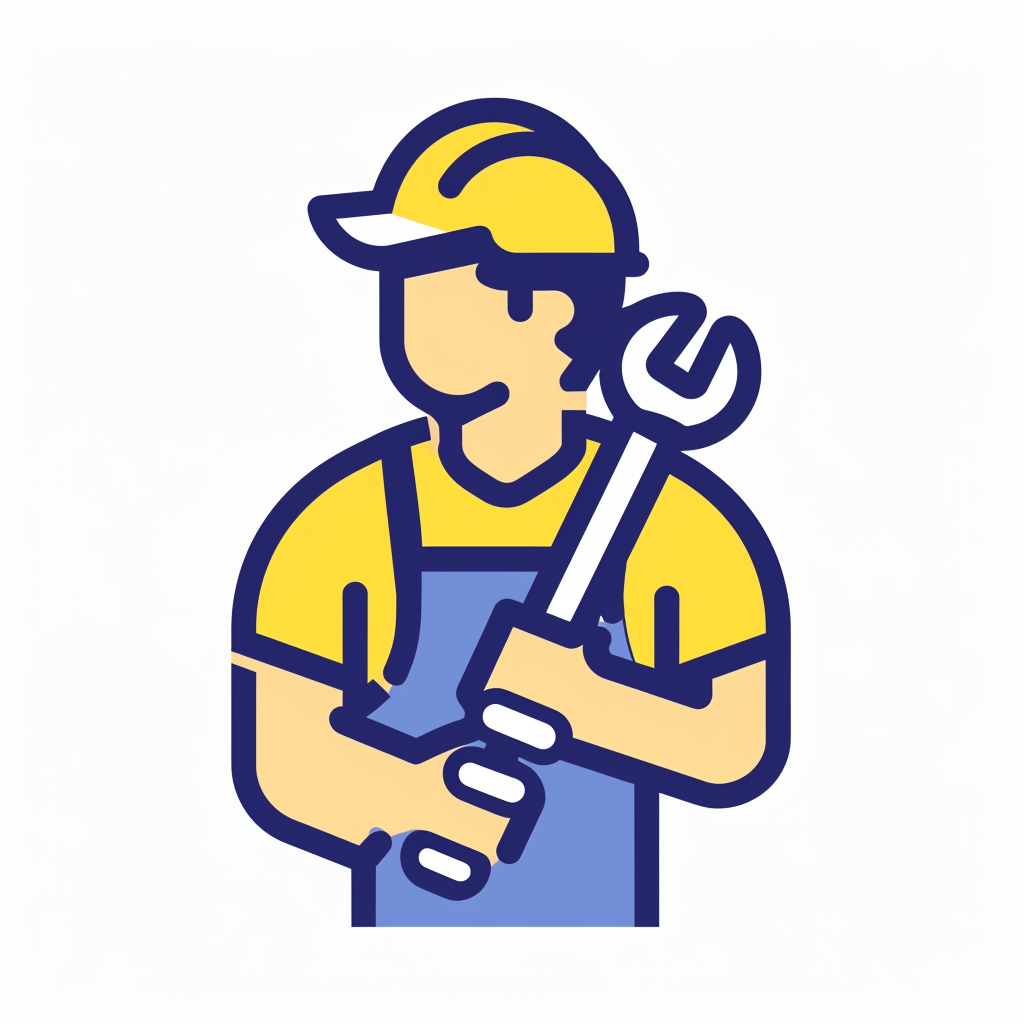 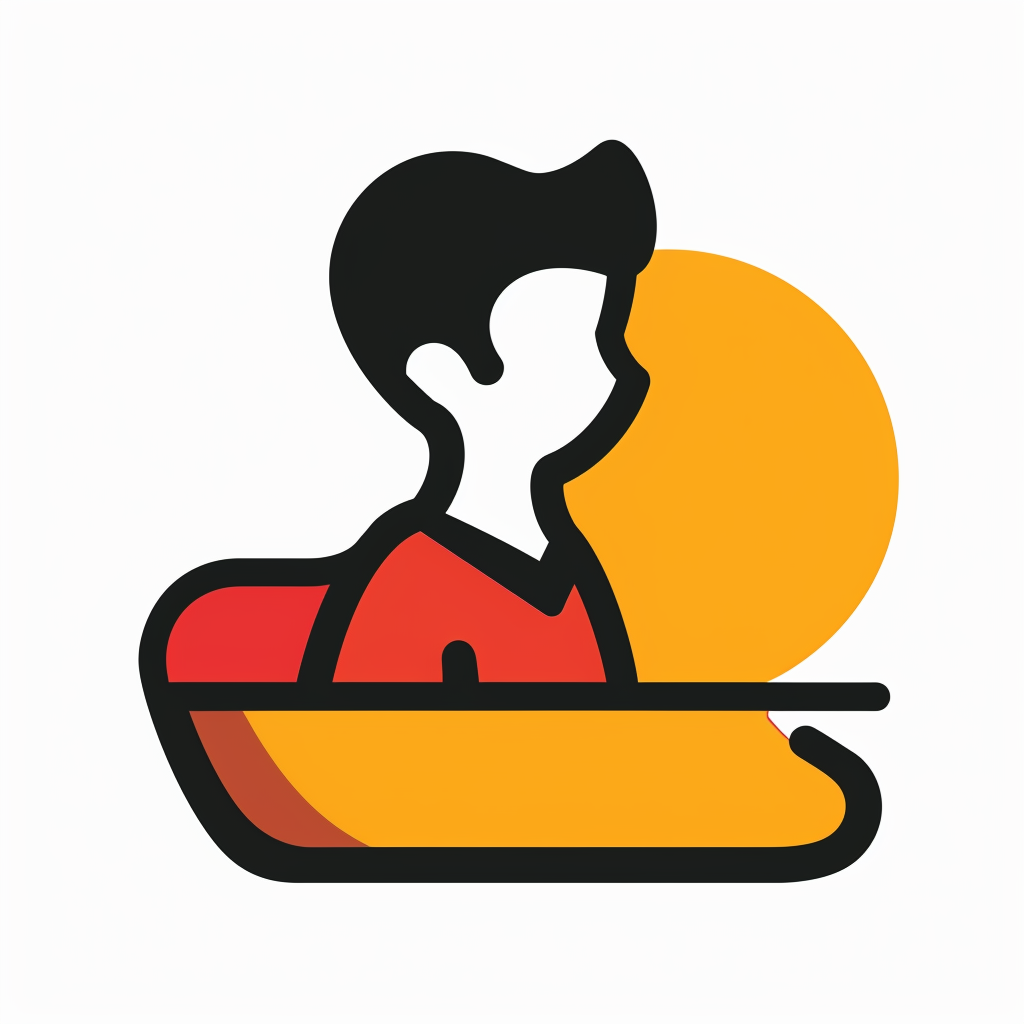 Clone Phishing
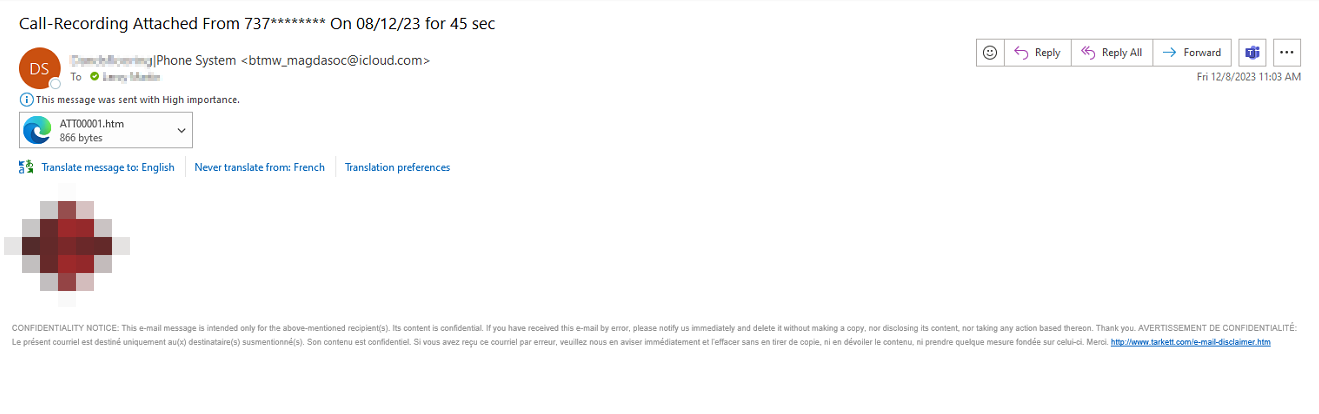 Search Engine Phishing
https://www.keepersecurity.com/blog/2023/04/12/what-is-search-engine-phishing/
Malicious Browser Extensions
https://www.geoedge.com/university/malicious-browser-extensions/
Quizzes and Surveys
https://www.malwarebytes.com/blog/news/2018/12/online-quiz-now-confirmed-phishing-scam
USB Baiting
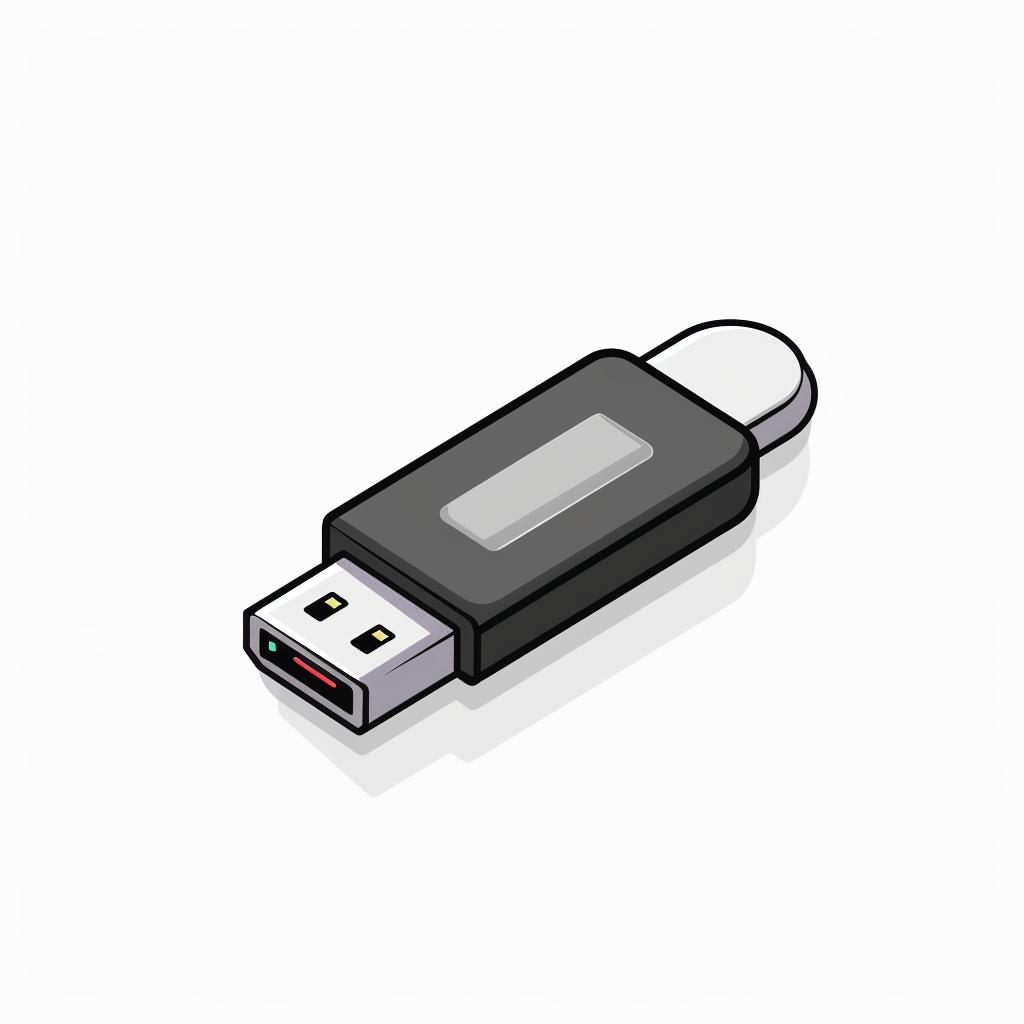 Malvertising and Scareware
https://www.avast.com/c-scareware
How AI Is Likely To Evolve These Threats
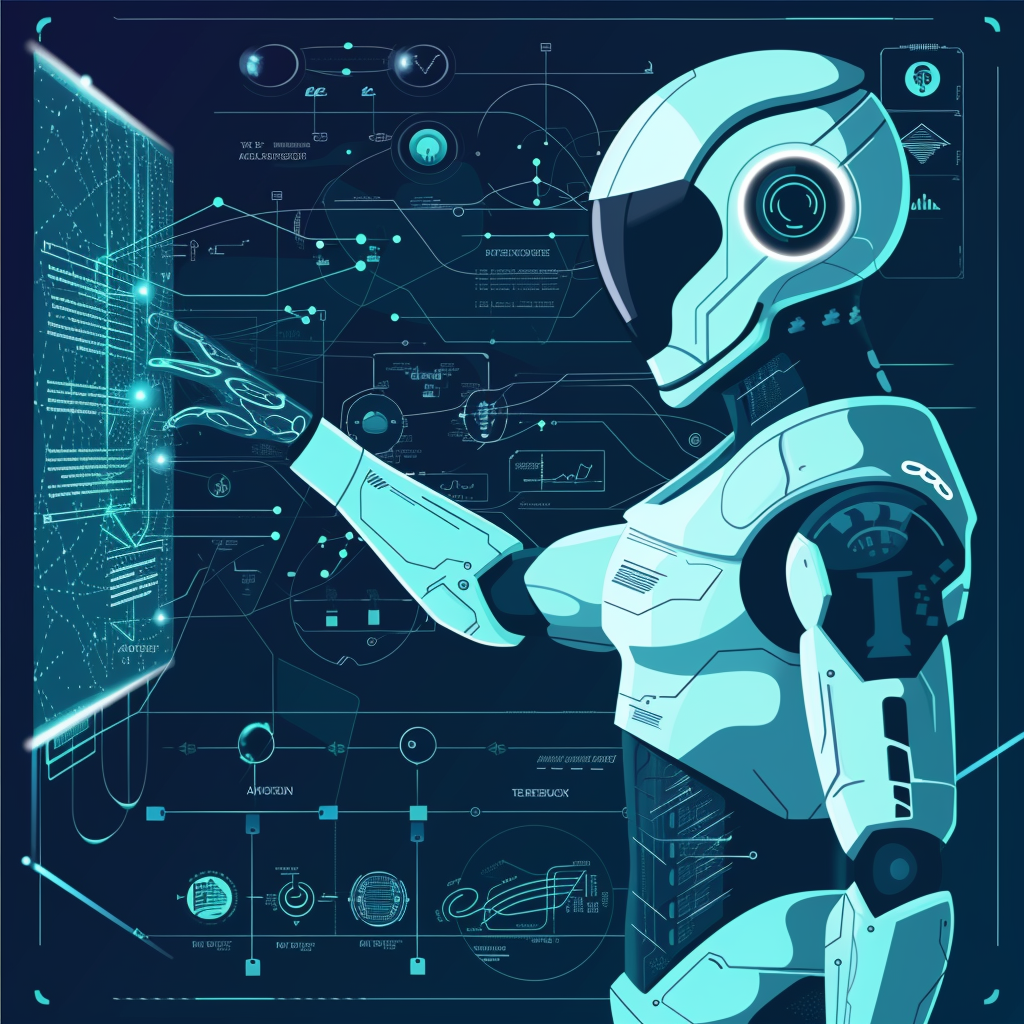 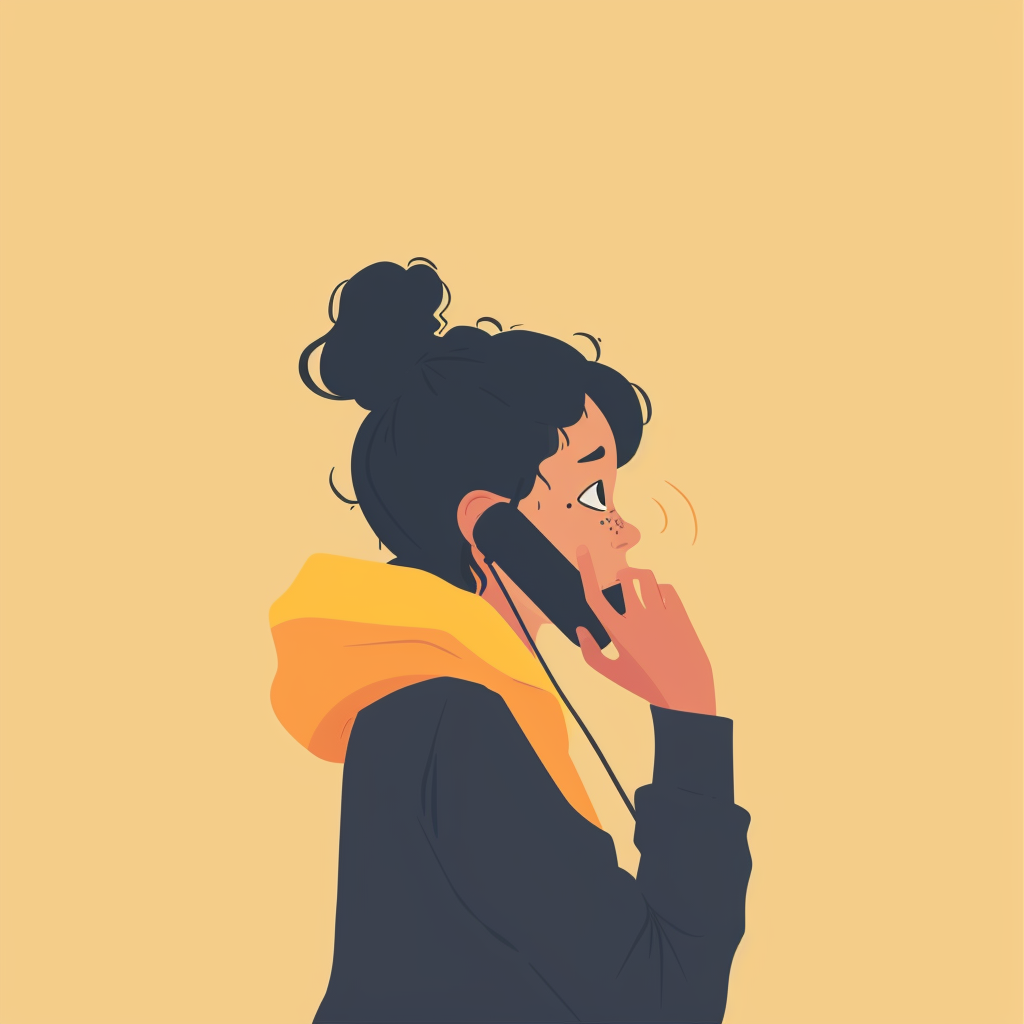 Human Spoofing
Spear Phishing Will Get More Sophisticated
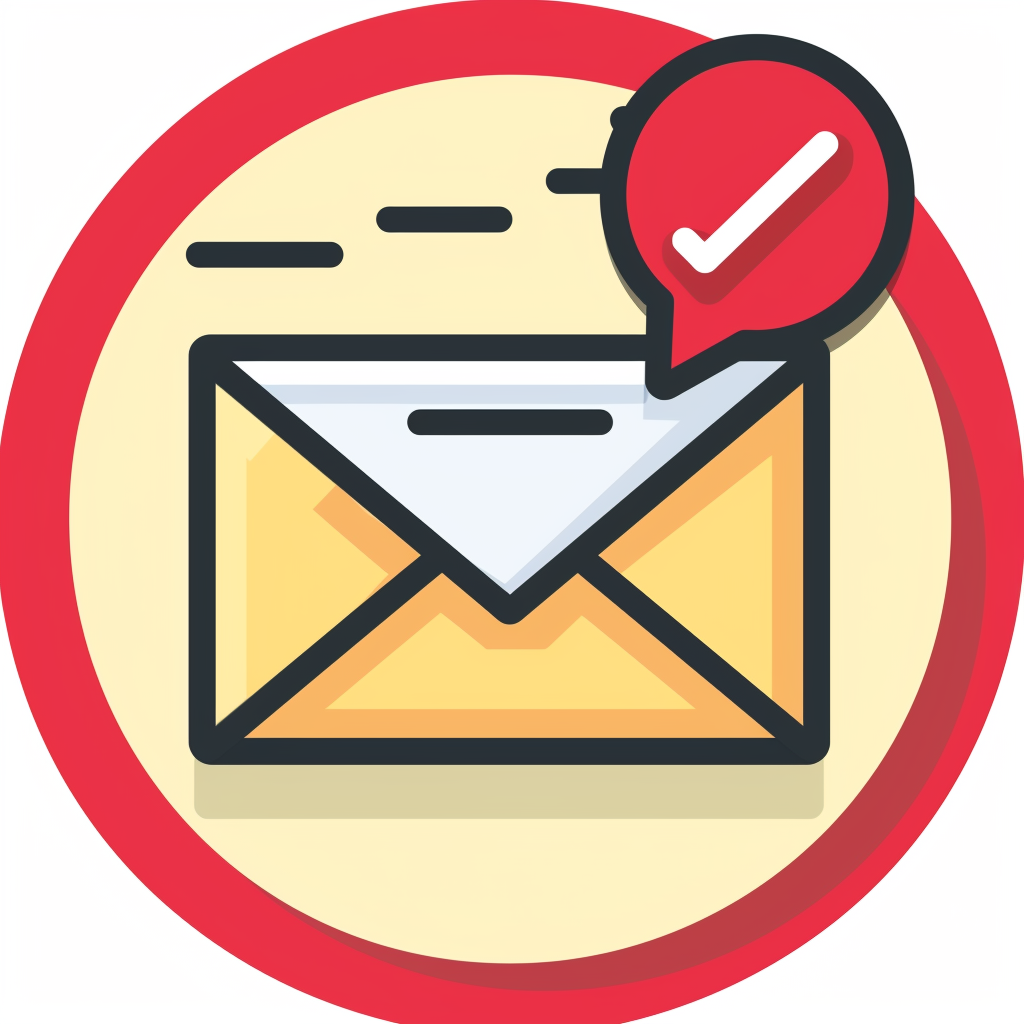 Attitudes Toward Technology
Intentional Technology User
Casual Enthusiasm
“Ignorant”
Total Rejection
The Transformative Power of Technology
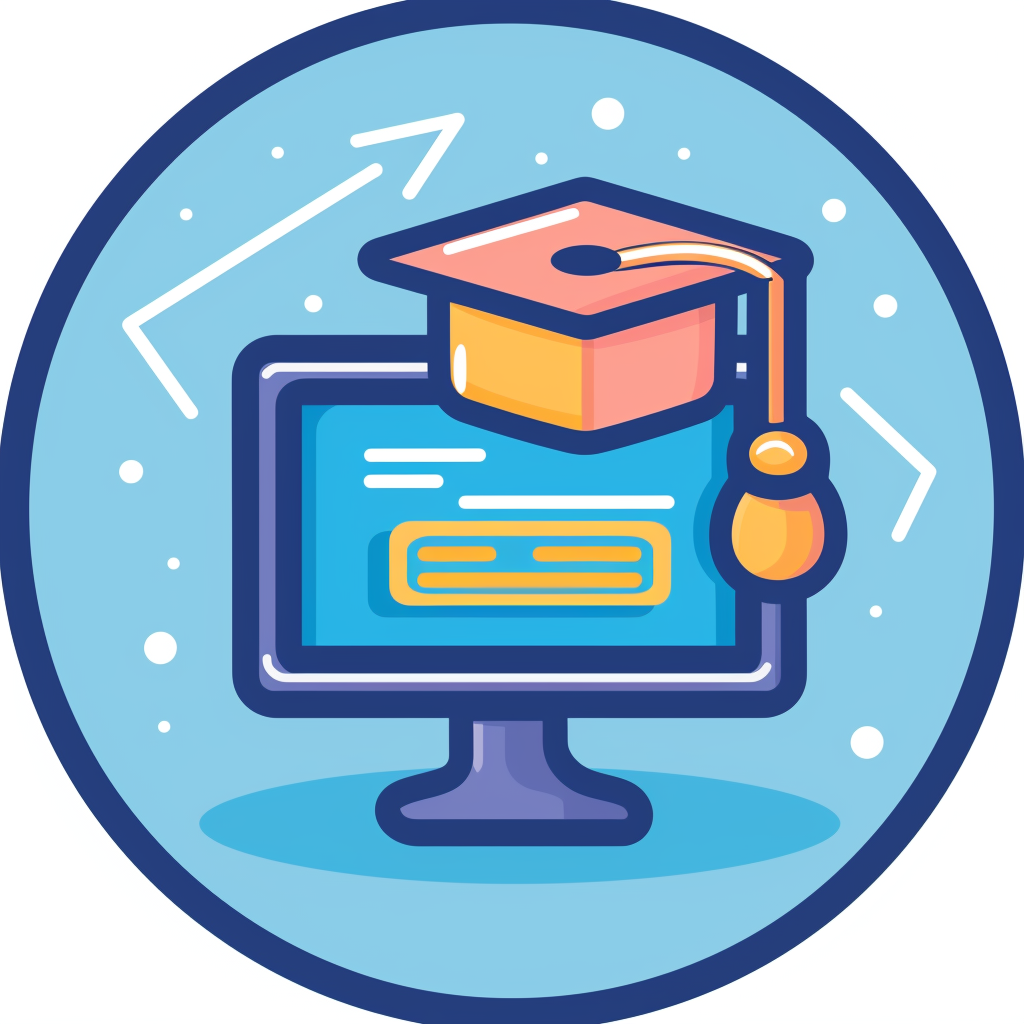 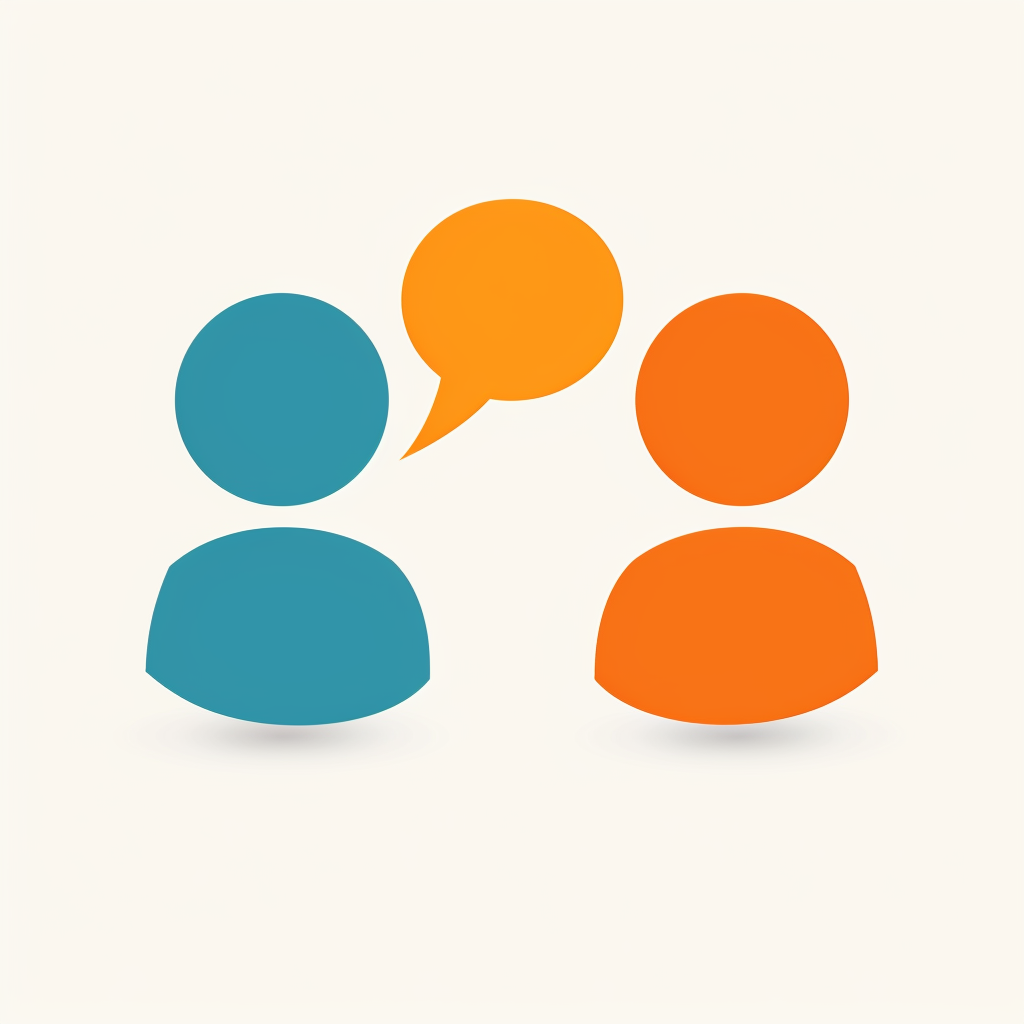 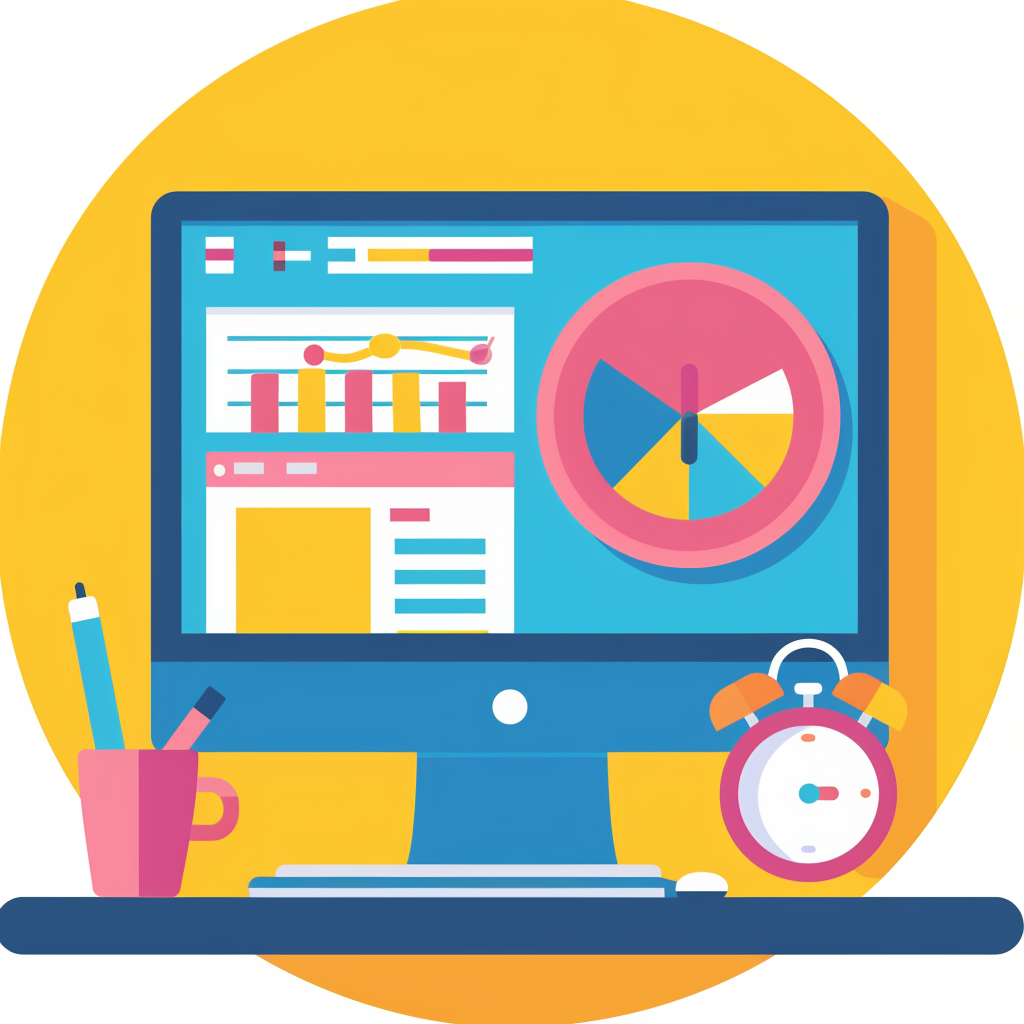 The Prime Target: Your Account
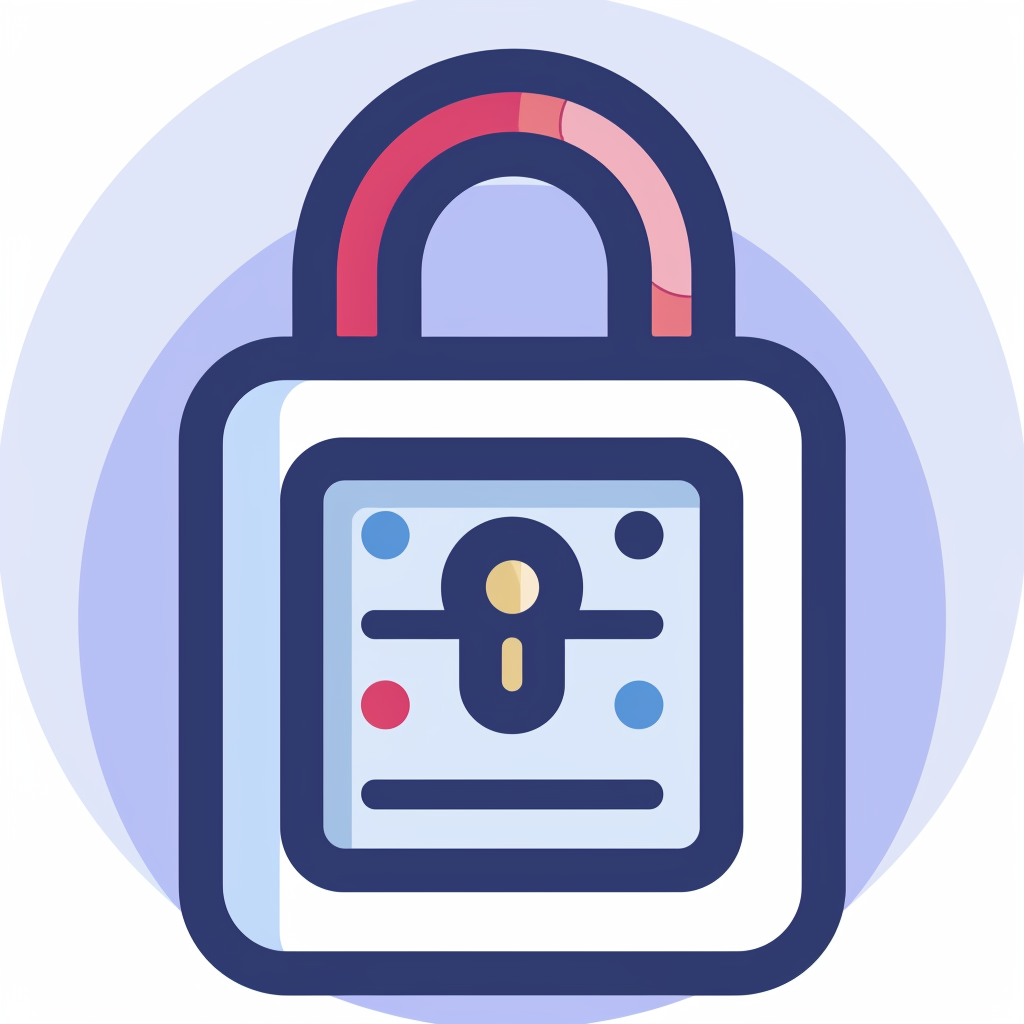 Password Manager
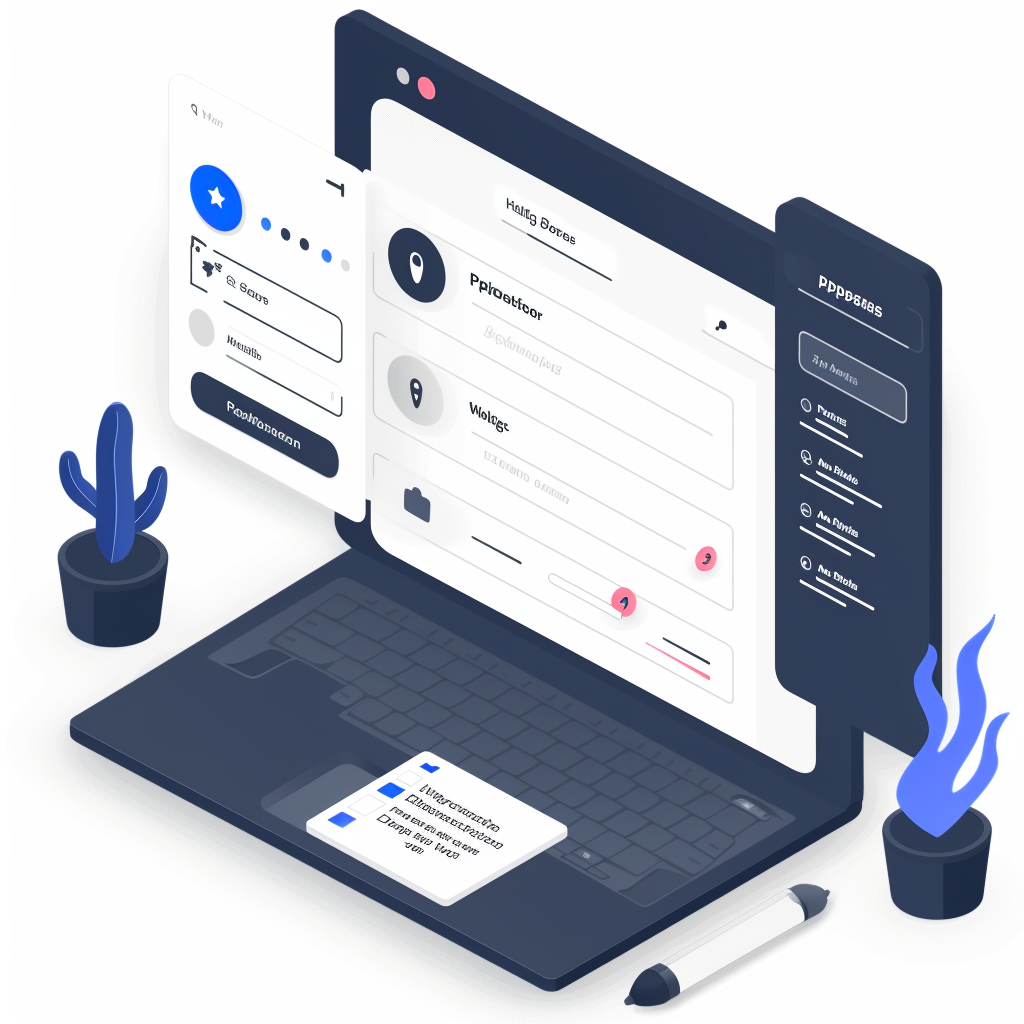 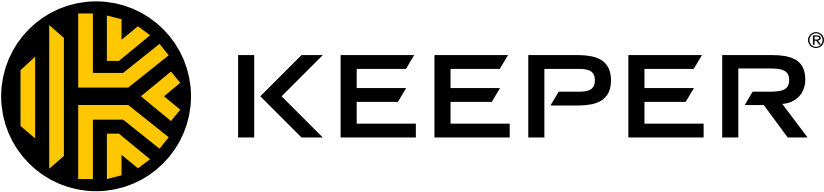 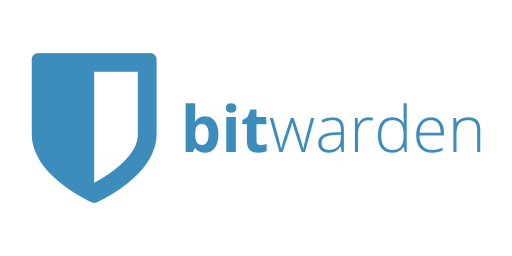 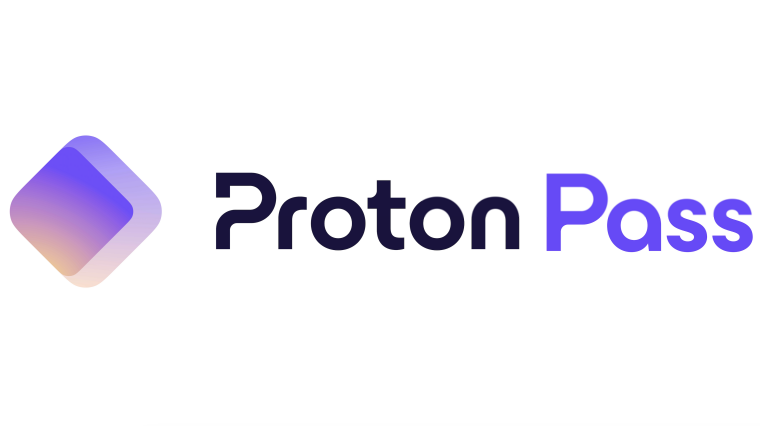 MFA (Multi-Factor Authentication)
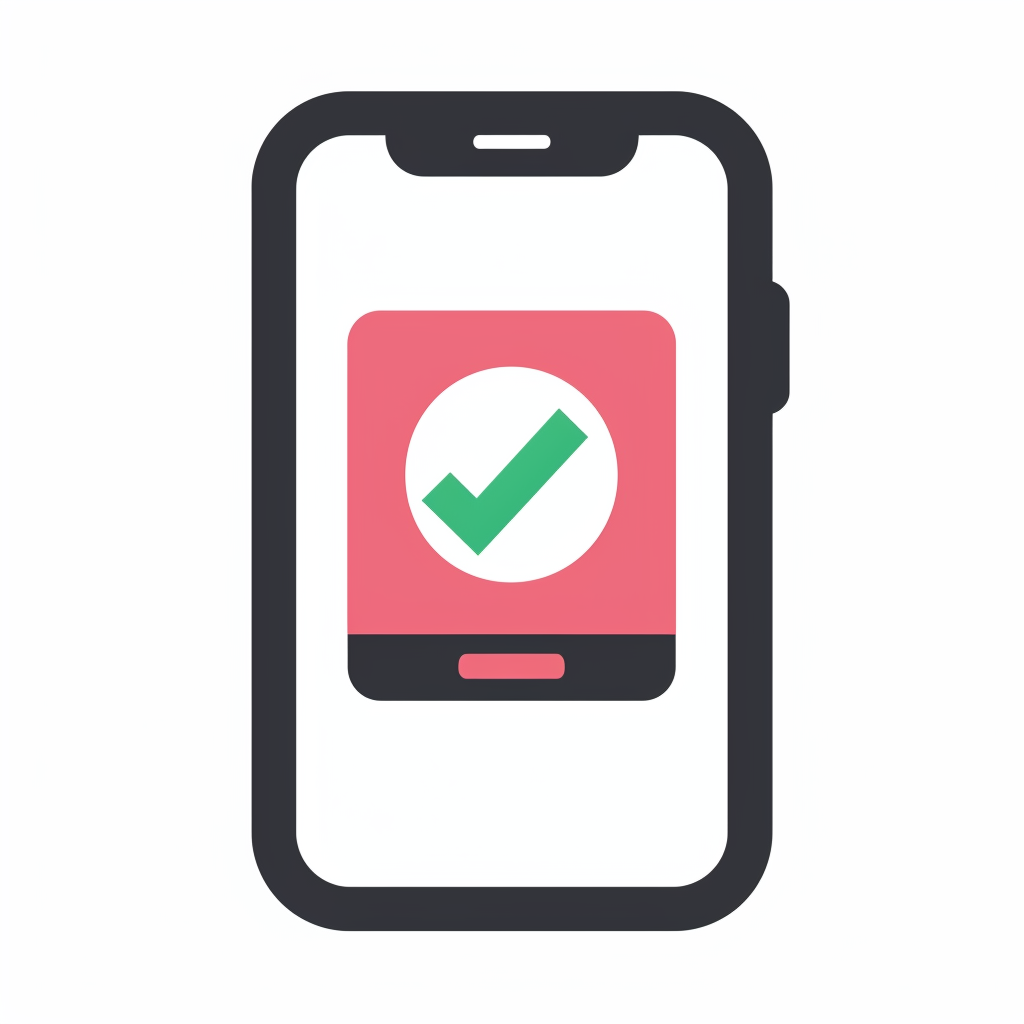 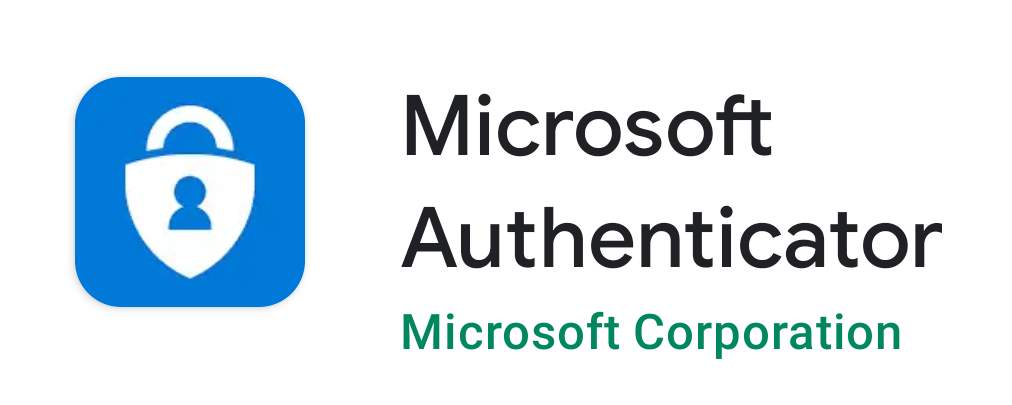 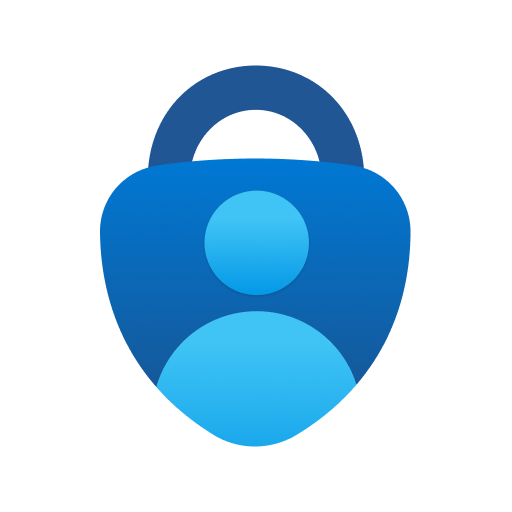 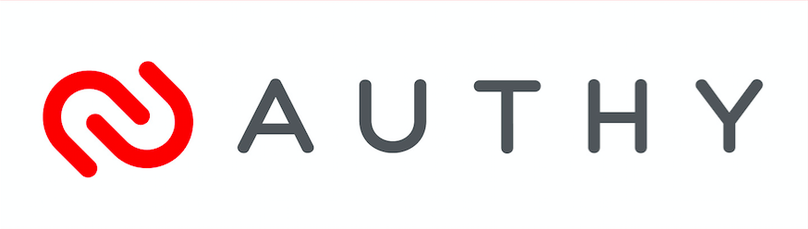 Your Favorite Password Manager
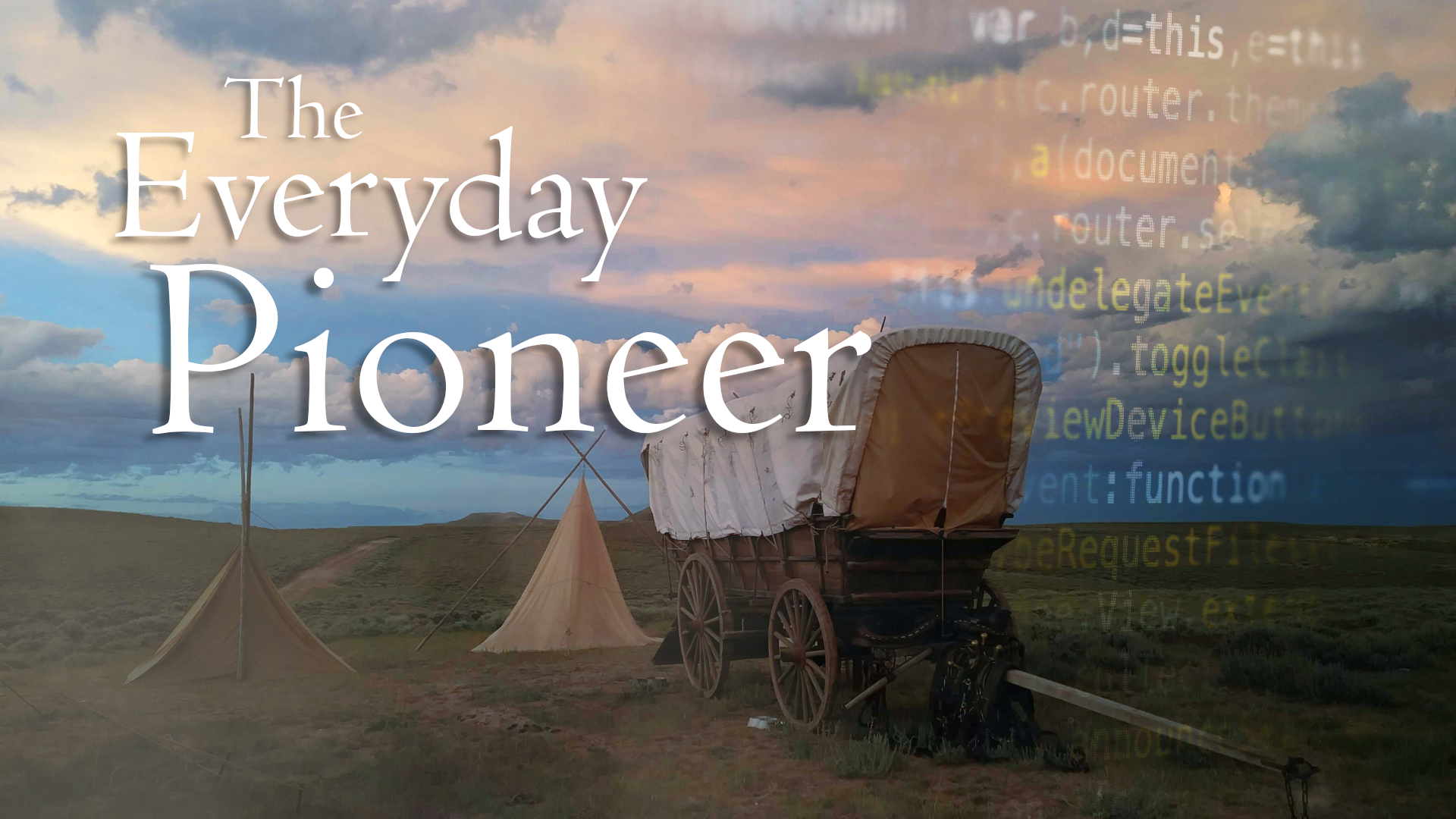